City Council Public HearingMay 10, 2022
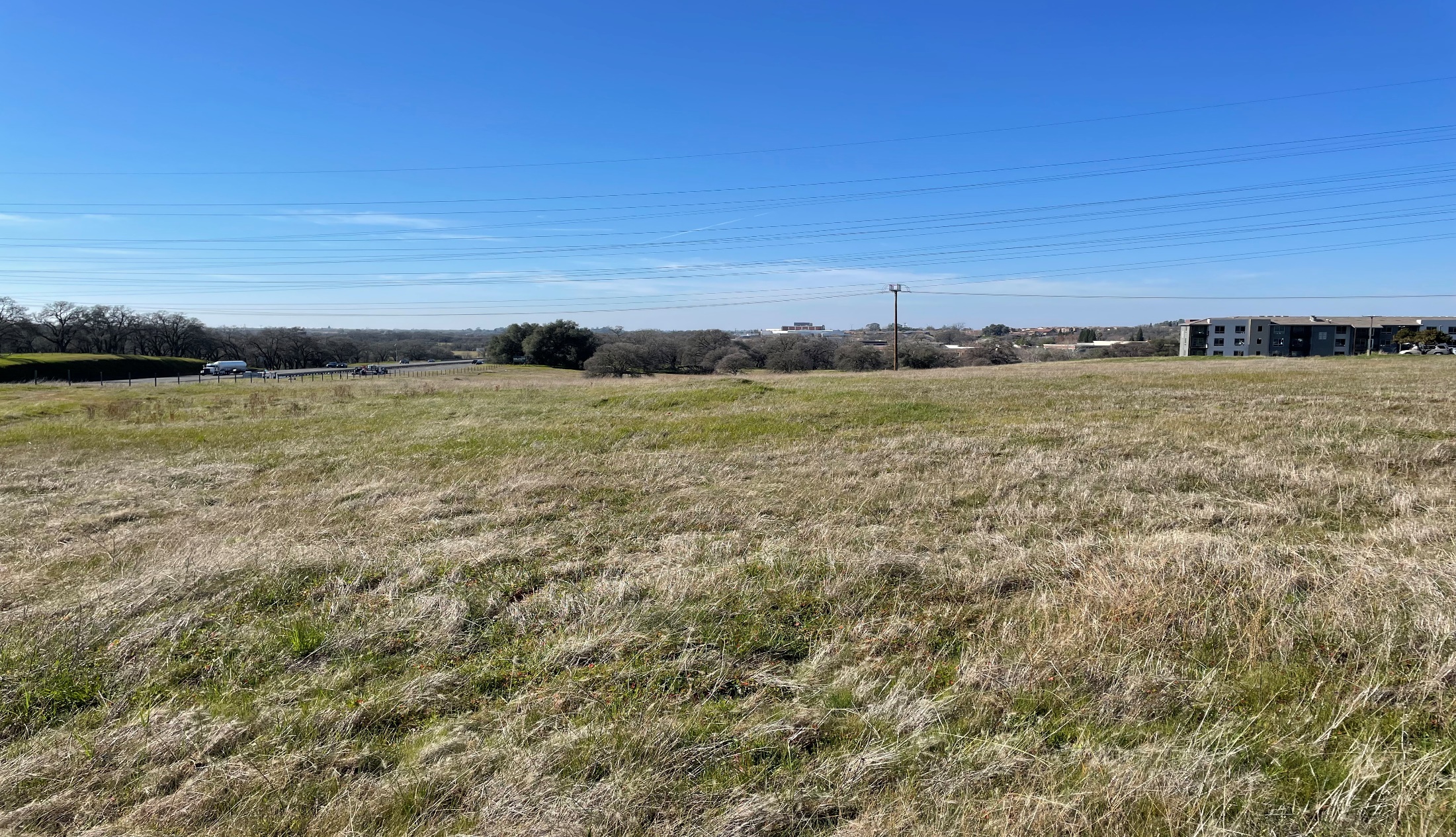 Folsom Corporate Center Apartments 
General Plan Amendment, Rezone, and  Planned Development Permit Modification
Project Proposal
Folsom Corporate Center Apartment Community
  253-Unit Market-Rate Apartment Community
 Two Sites (Lot 1: 7.24-Acres  and Lot 6: 4.68-Acres) off Iron Point Road    within Folsom Corporate Center   
    
General Plan Amendment
 Change Land Use Designations (IND to MHD)

Rezone
 Change Zoning Designations (ML-PD to R-4 PD and BP PD to R-4 PD)

Planned Development Permit 
  Established Project Specific Development Standards 
  Evaluate Site Design
  Consider Architecture and Design
  Establish Signage Standards
Vicinity Map
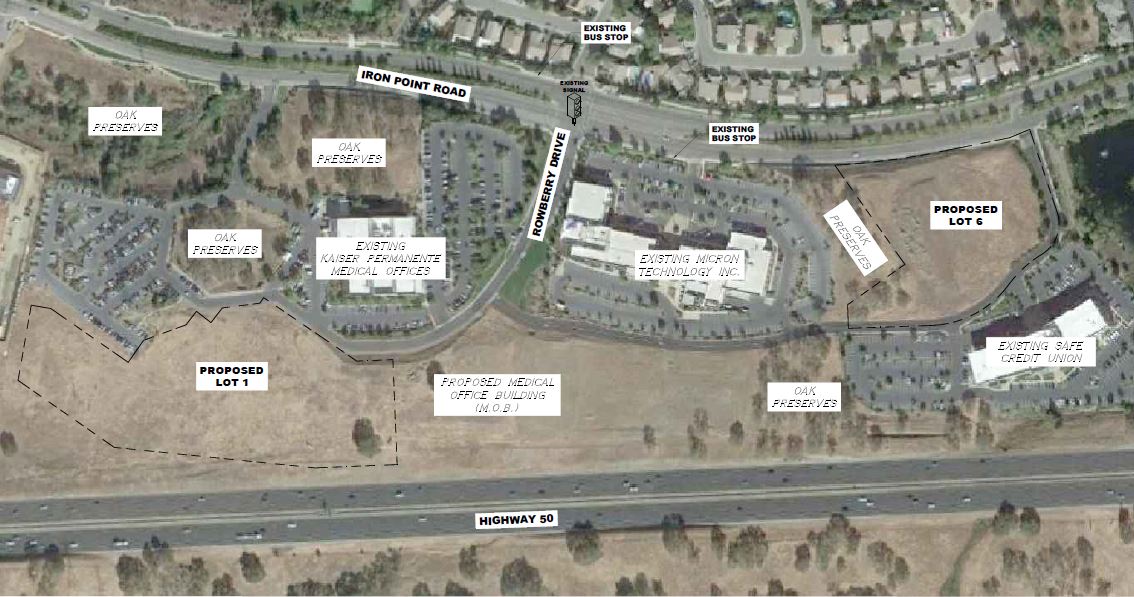 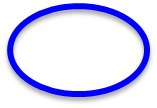 Overall Site Plan Exhibit
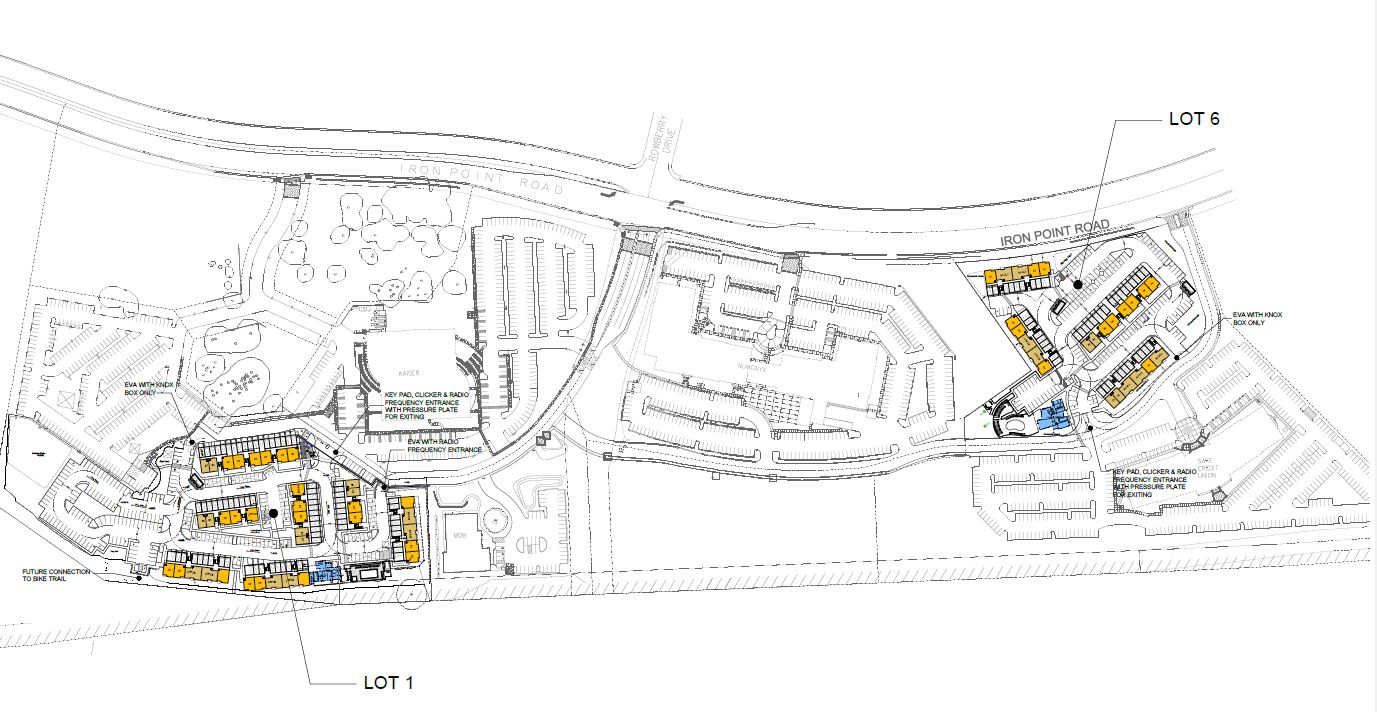 Lot 6:
4.68 acres, 100-units
4 x 3-story buildings with tuck-under garages
Clubhouse
Lot 1:
7.18 acres,153-units
7 x 3-story buildings with tuck-under garages plus clubhouse
General Plan/Rezone
General Plan Amendment
Existing General Plan Land Use Designations (IND)
  Proposed General Plan Land Use Designation (MHD)
    
Rezone
Existing Zoning Designations (M-L PD and BP PD)
  Proposed Zoning Designations (R-4 PD)

Analysis
  Multi-Family Apartments are Permitted Land Use in R-4 Zoning District
  Proposed Density (21.2-Units Per Acre) Consistent with Density Range
  Community Benefits (Housing Supply and Housing Type)
  Mix of uses and compatibility with surrounding uses
  Changes in Market Dynamics
RHNA and Housing Update
Planned Development Permit
Project conforms with development standards with two exceptions
Landscape Buffer Width (30 feet to average of 30 feet)
Signage (additional monument identification signs built into retaining and decorative walls)
Site Design Review
Building Architecture and Design
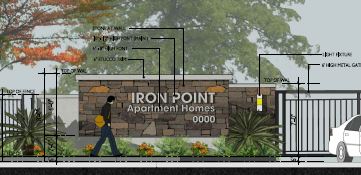 Building Elevations (16-Plex)
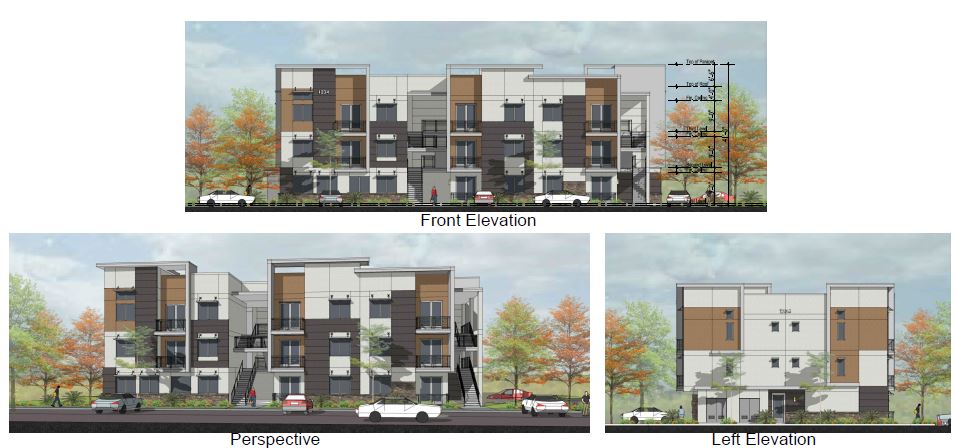 Building Elevations (26-Plex)
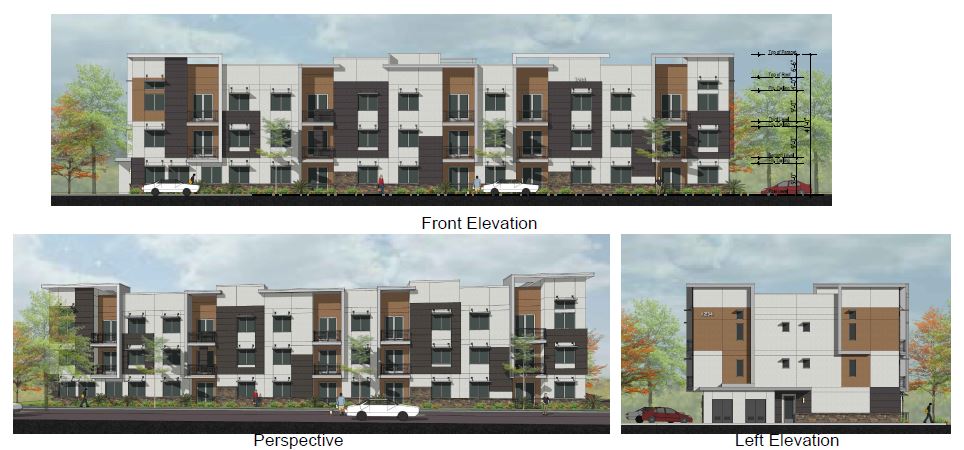 Clubhouse Elevations (Lot 1)
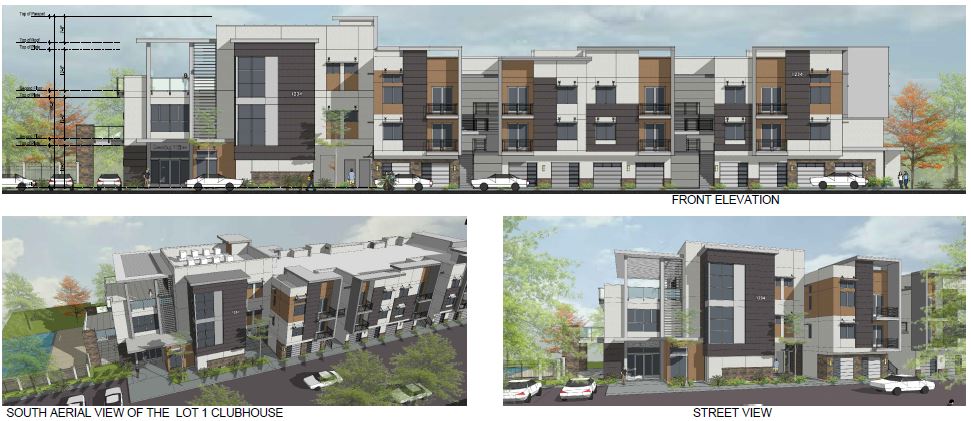 Clubhouse Elevations (Lot 6)
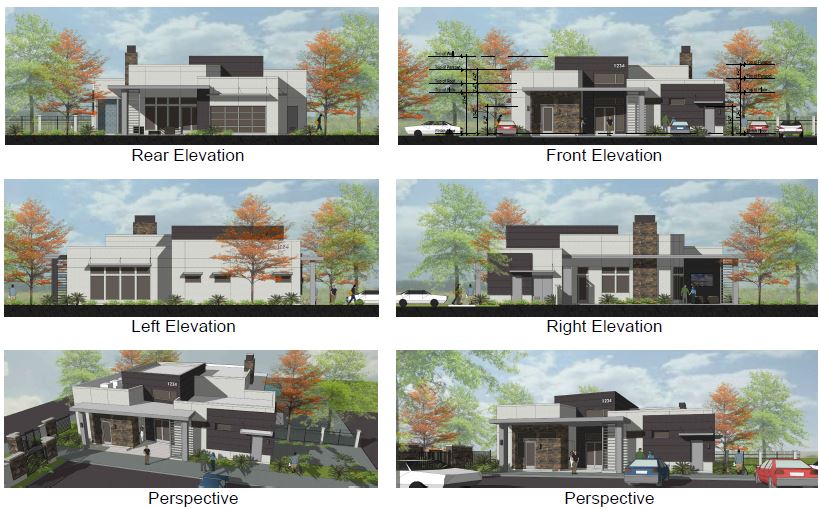 Issues/Analysis (Traffic)
Traffic Impact Analysis (February 2022)
  Analyzed project impacts at 17 study intersections, 6 different scenarios
  Study determine no significant impacts to level of service or VMT
  Access and circulation evaluation and recommendations incorporated into project design and conditions (e.g., driveway throat depth, gate queuing)
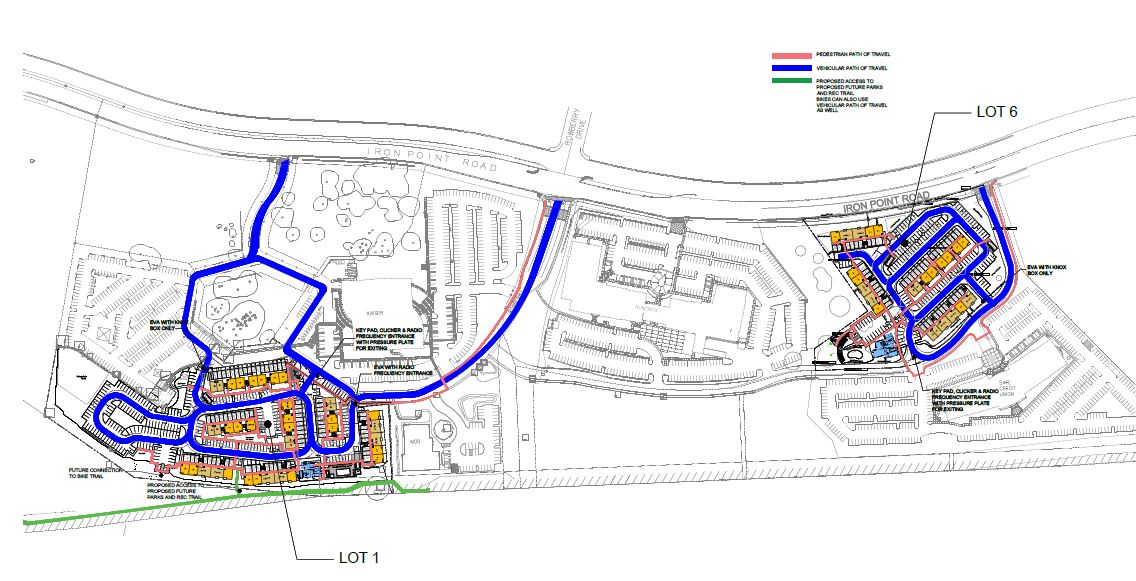 Driveway Entrance Lot 1
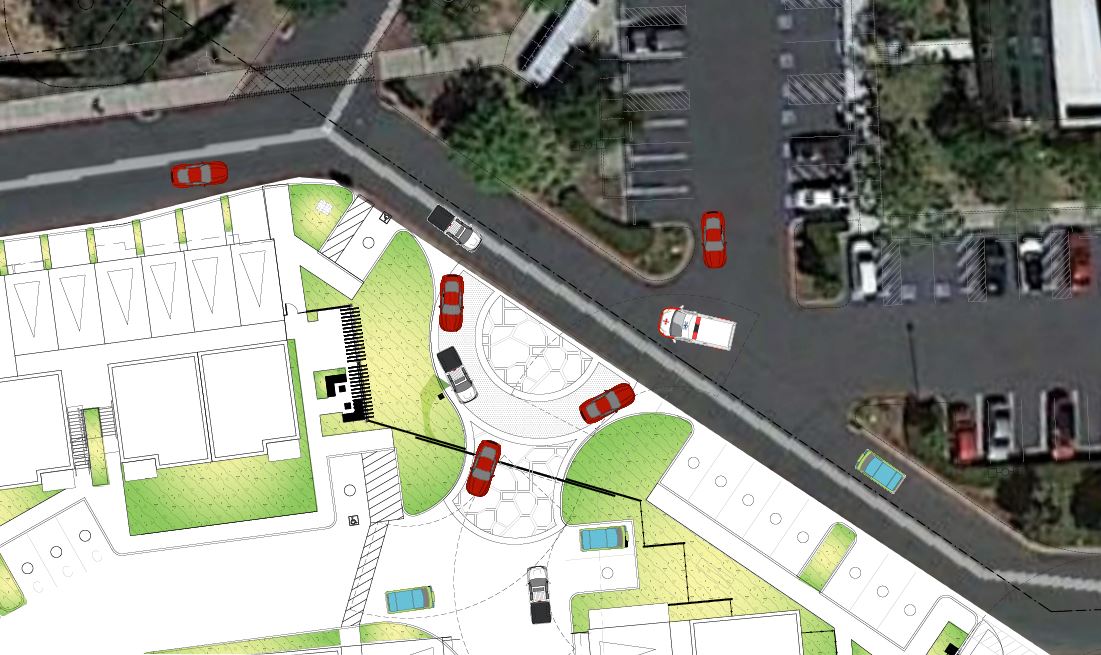 Driveway Entrance Lot 6
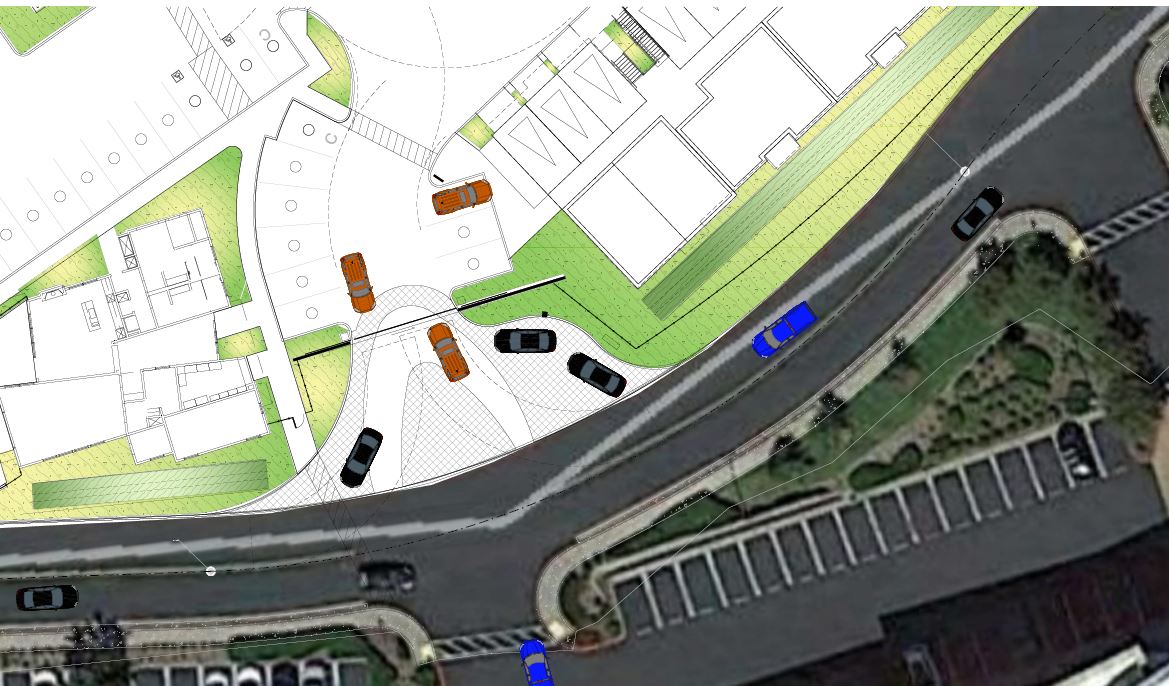 Traffic Safety Committee (TSC)
TSC reviewed the project January 27, 2022 and made two recommendations relative to vehicle and pedestrian circulation
Implement a traffic or r-o-w control solution (round-a-bout, stop-sign control) in the vicinity of the Lot 1 primary driveway and the two driveways across the private road on the Kaiser site
Evaluate potential to improve pedestrian access between Lot 1 and Iron Point Road in the vicinity of the westernmost Kaiser driveway

City Staff and Traffic Consultant evaluated recommendations
Traffic control solution is not warranted based on traffic volumes (LOS A-, B), traffic speed on private loop road is slow, improvements would be required on land not owned/controlled by the applicant
New pedestrian access would be required on private property (Kaiser) not owned or controlled by the applicant, significant grade changes would result additional impacts to open space and protected trees.
Issues/Analysis (Parking, Noise, Trees)
Vehicle Parking (on-site parking):
462 spaces required
491 spaces provided (garage, carport, and uncovered)

Bicycle Parking:
51 spaces required
55 spaced provided (interior and exterior) + garage storage

Potential Noise Impacts Mitigated with Conditions
Apartments adjacent to Highway 50/Iron Point Road require construction mitigation to comply with interior noise standards

Oak Tree Preservation/Removal
11 protected oak trees (1 removed for poor condition, 3 preserved, 7 proposed for removal
Mitigation proposal to plant 35 oak trees on lots 1 and 6, then pay in lieu fees for any outstanding mitigation requirement.
Oak Tree Mitigation Exhibit Lot 1
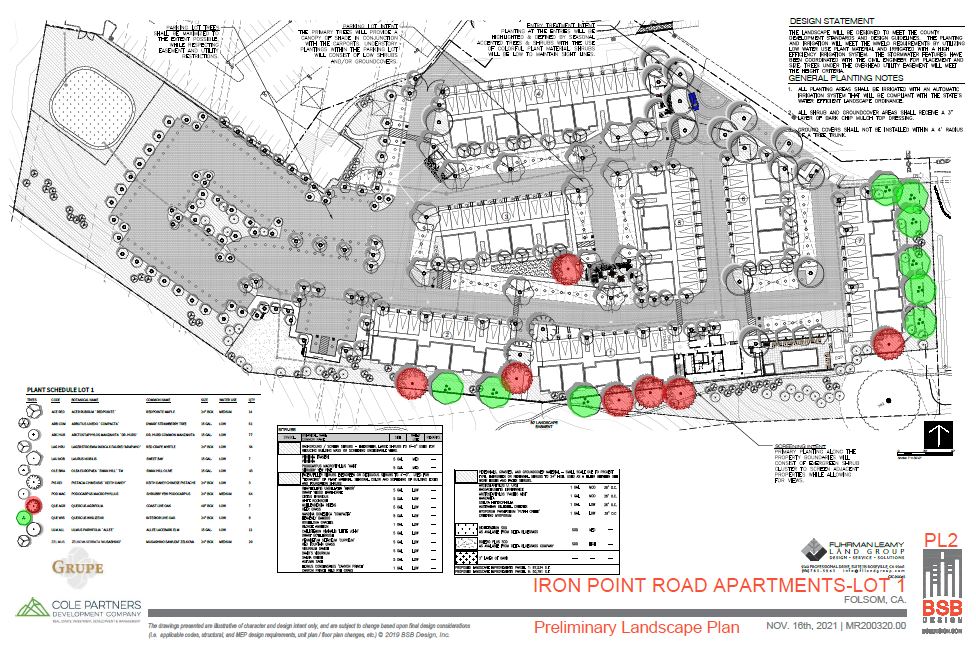 Oak Tree Mitigation Exhibit Lot 6
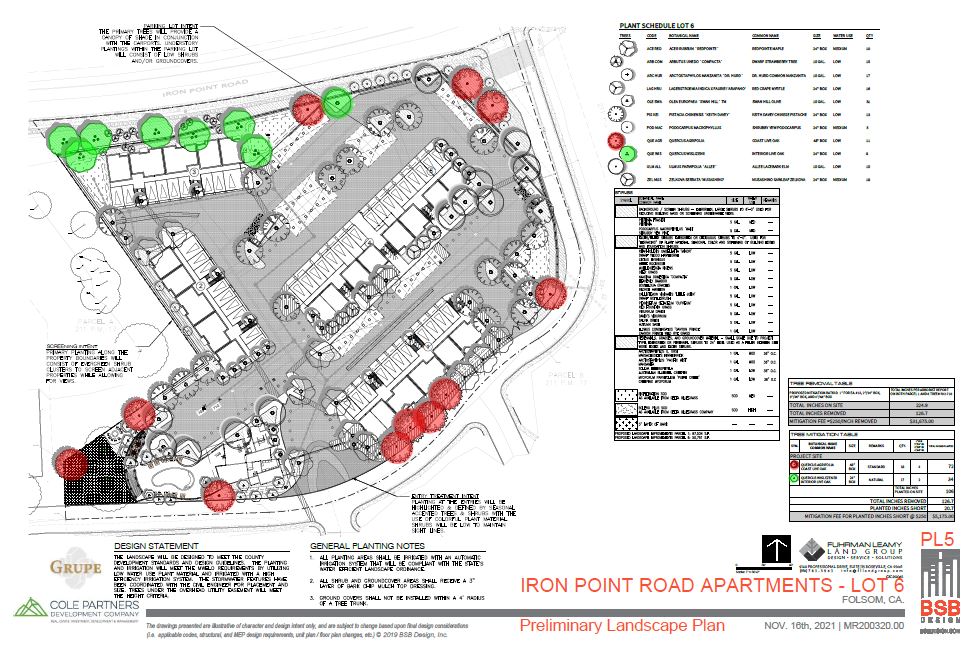 Environmental Review
Initial Study, Mitigated Negative Declaration, and Mitigation Monitoring Program prepared for the project
Mitigation measures included as conditions of approval (air quality, biological – habitat for nesting birds, cultural resources, greenhouse gas, noise, oak tree, and traffic)
Staff and PC Recommendation
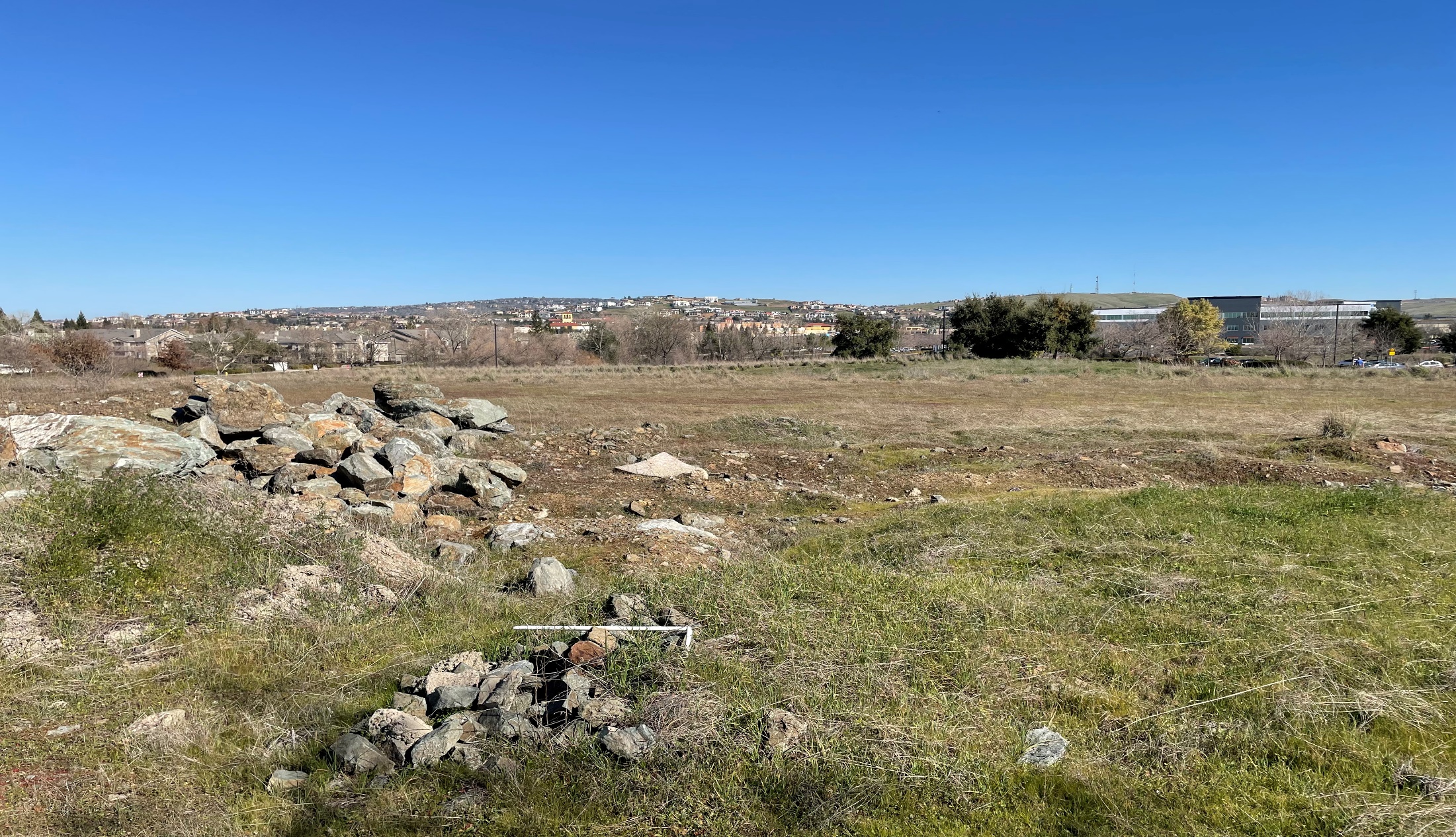 Move to Adopt Resolution No. 10849 - A Resolution to Adopt a Mitigated Negative Declaration, Approve a General Plan Amendment, and Approve a Planned Development Permit for the Folsom Corporate Center Apartments 

And

Move to Introduce and Conduct First Reading of Ordinance No. 1327 - An Uncodified Ordinance to amend the zoning designation for a 7.24-acre parcel (Lot 1) from M-L PD to R-4 PD and to amend the zoning designation for a 4.68-acre parcel (Lot 6) from BP PD to R-4 PD for the Folsom Corporate Center Apartments project (Introduction and First Reading)
Lot 1 Site Plan Exhibit
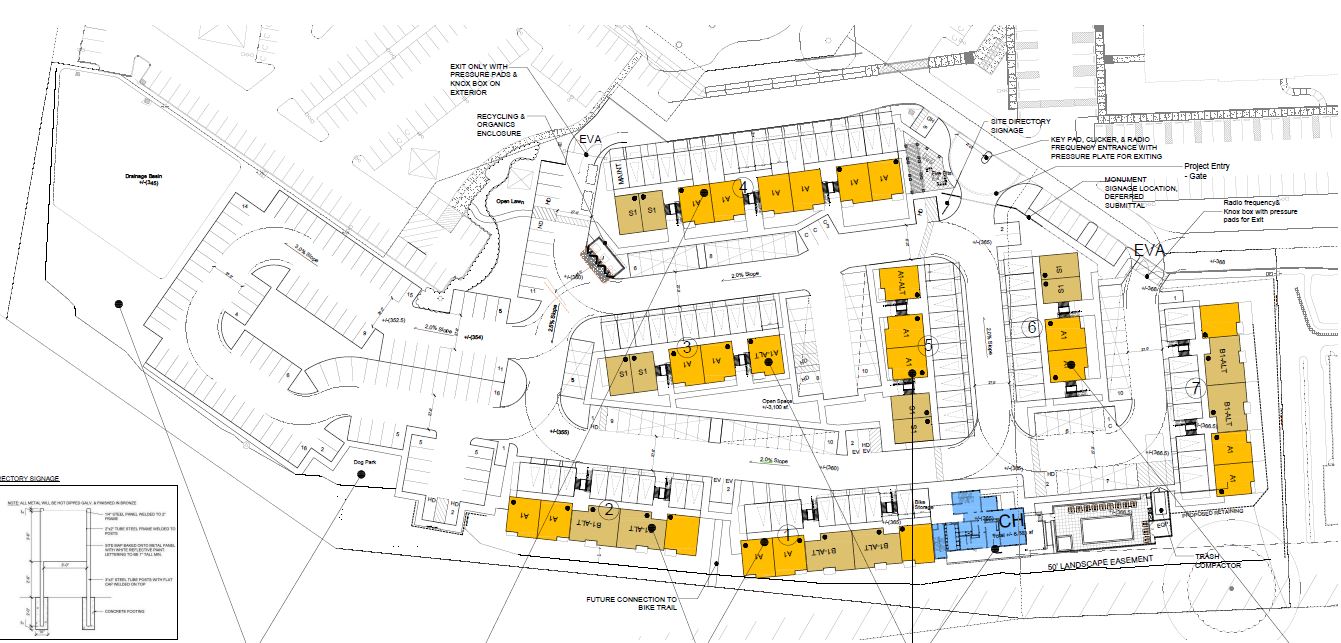 Lot 6 Site Plan Exhibit
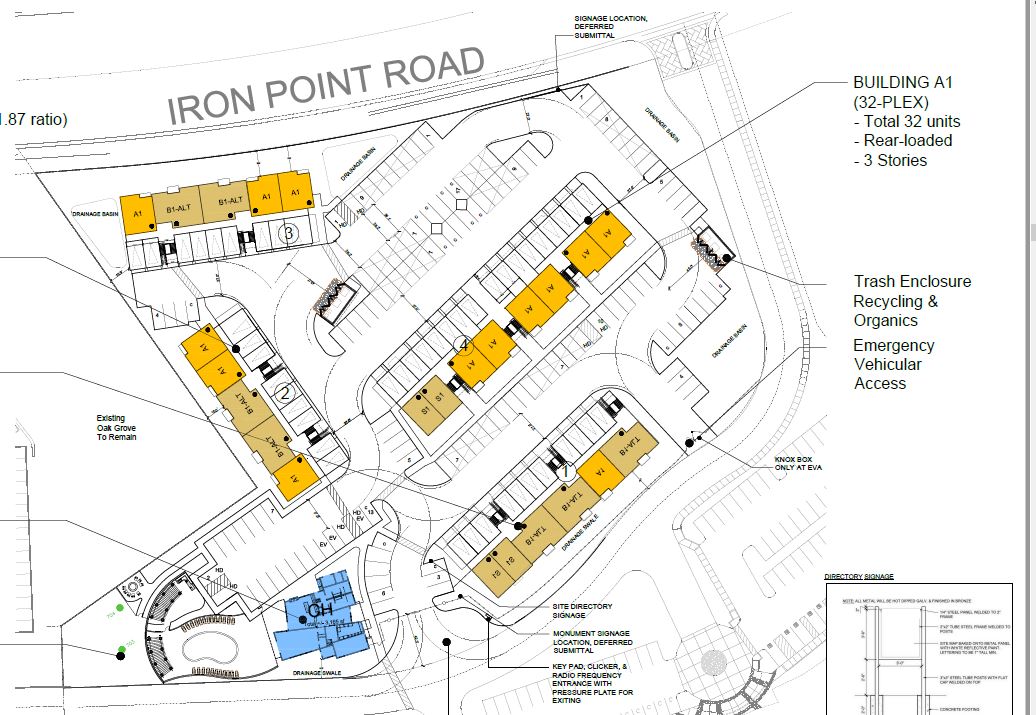 Lot 1 Circulation Exhibit
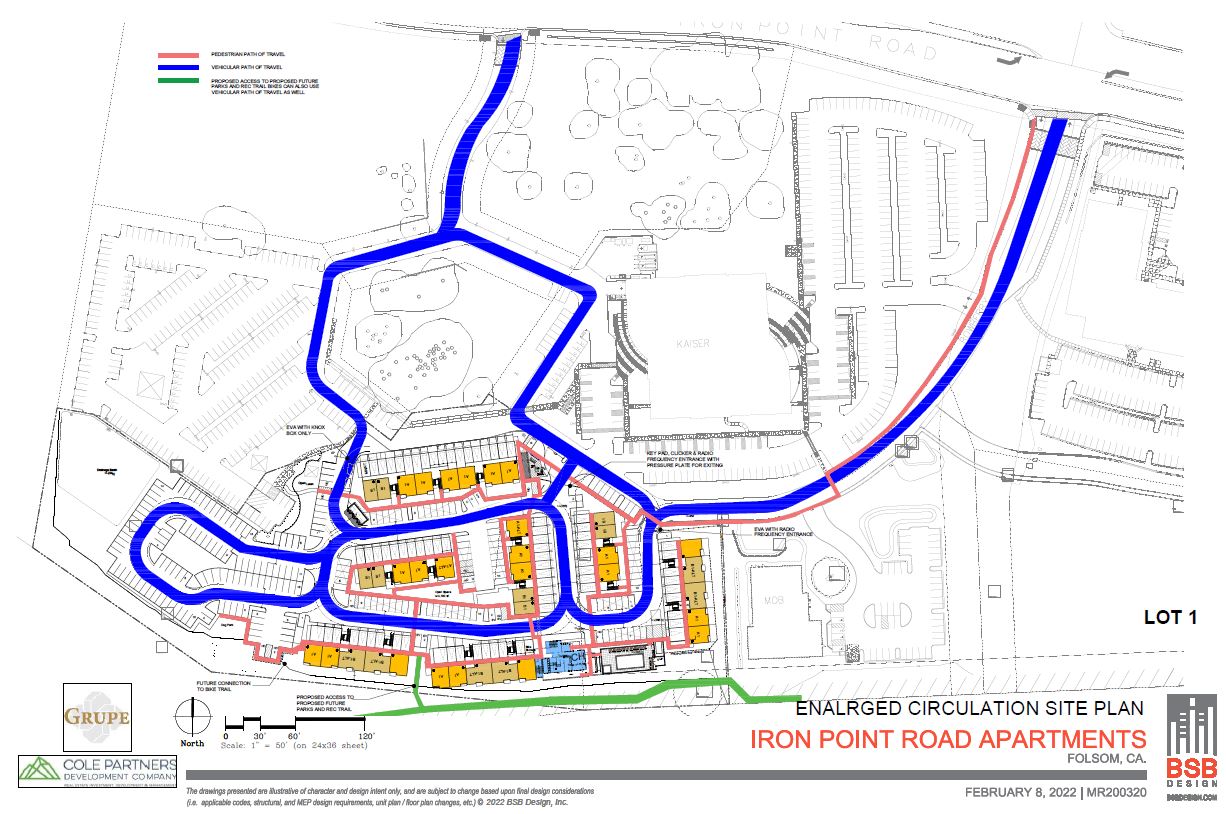 Lot 6 Circulation Exhibit
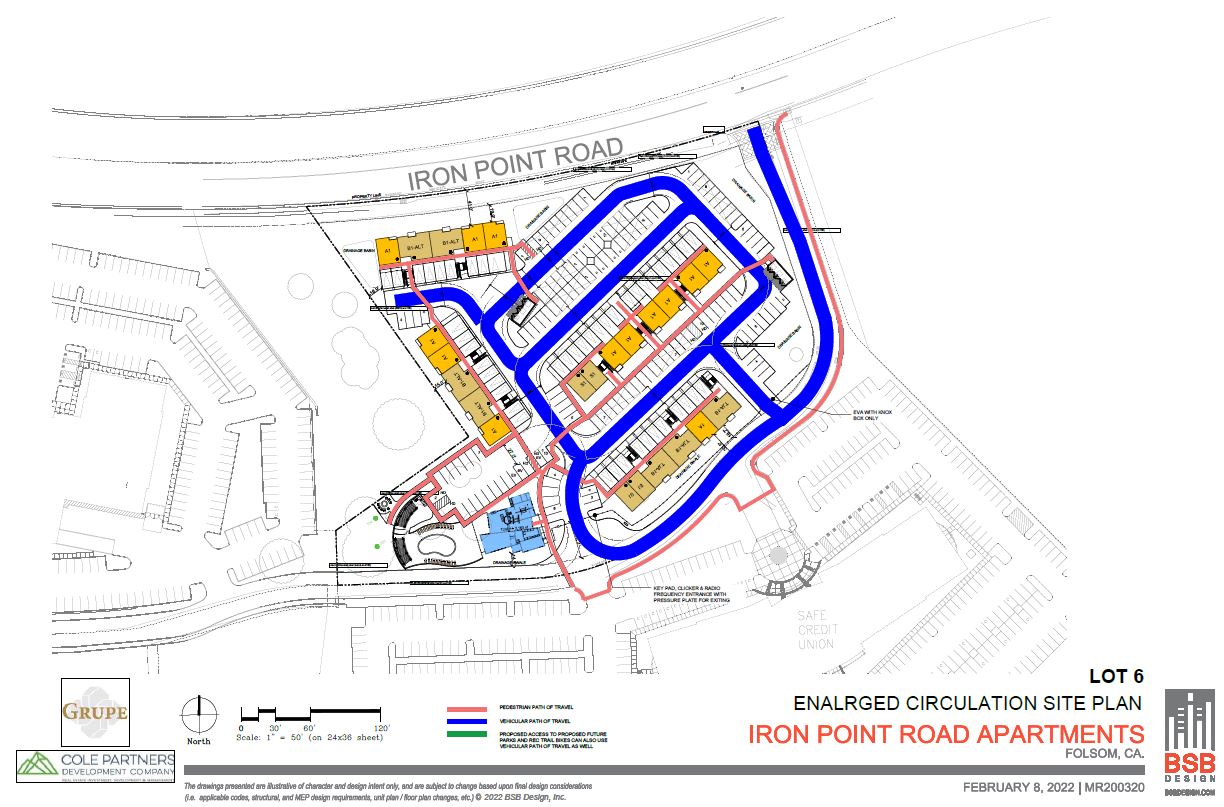